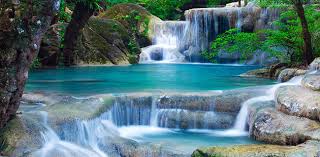 VODE U ZAVIČAJU
UČENICA: EMA SELJAN,3a.
VODE TEKUĆICE I ŽIVI SVIJET U NJIMA
VODE TEKUĆICE   -teku površinom zemljišta
POTOCI su najamanje tekućice,mogu presušiti ako dugo ne padne kiša
RIJEKE su  najveće tekućice
Voda u tekućicama je slatka
PONORNICE-rijeke koje dijelom teku po površini,a onda poniru u zemlju,
      npr. rijeka GACKA











                        POTOK                                                             RIJEKA
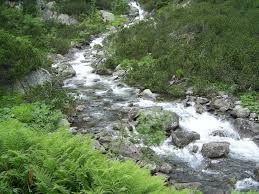 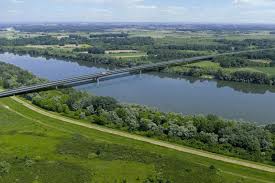 BILJKE UZ VODE TEKUĆICE
UZ OBALU RASTU VRBA,TOPOLA I JOHA
       







                VRBA                                                                                   JOHA


                                                             TOPOLA
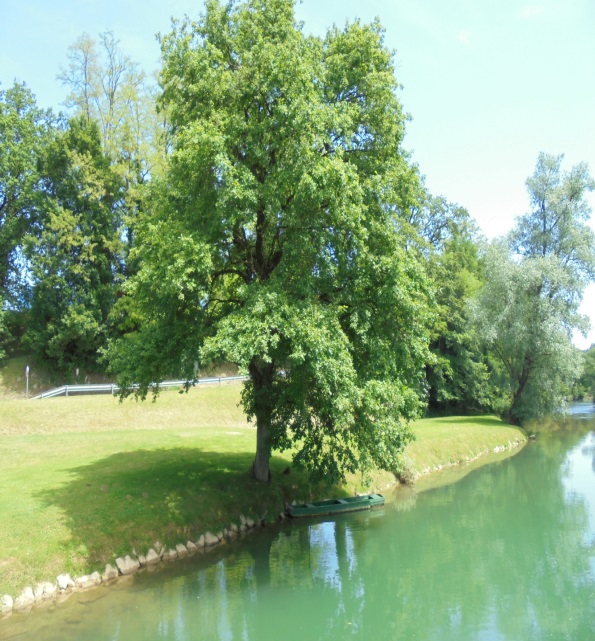 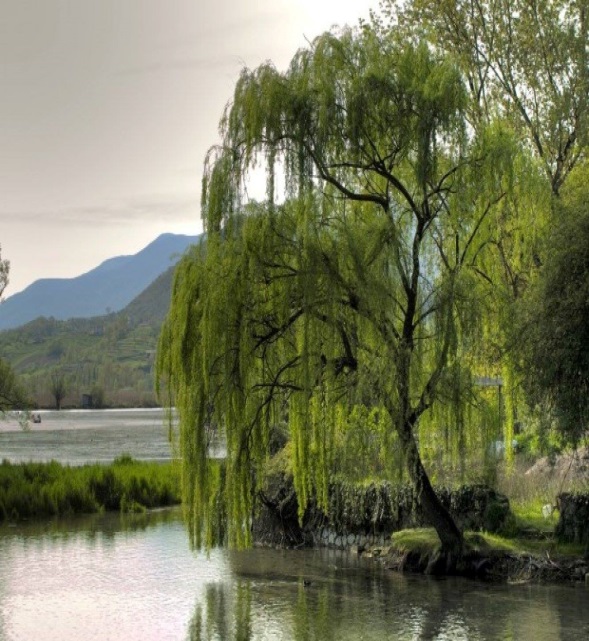 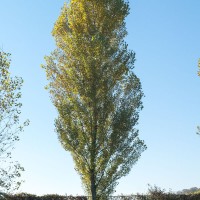 BILJKE KOJE ŽIVE U VODAMA TEKUĆICAMA
U VODI ŽIVE ALGE,KROCANJ I VODENA KUGA 







              ALGE                                                                                 KROCANJ



                                                       VODENA  KUGA
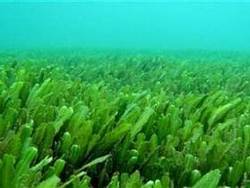 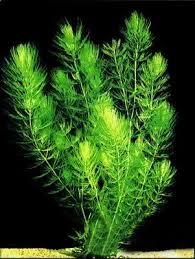 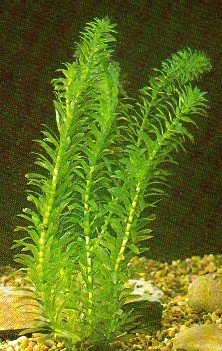 ŽIVOTINJSKI SVIJET VODA TEKUĆICA
NAJČEŠĆE ŽIVOTINJE SU RAKOVI I RIBE
U HLADNIM BRZIM POTOCIMA ŽIVI PASTRVA
U MIRNIM RIJEKAMA ŽIVE  ŠARAN,ŠTUKA,SOM 
ZAŠTIĆENA  ŽIVOTINJA – VIDRA
                                                                                                               PASTRVA



              ŠARAN                                          SOM
                 


                                                                               
                                      ŠTUKA                                                                 VIDRA
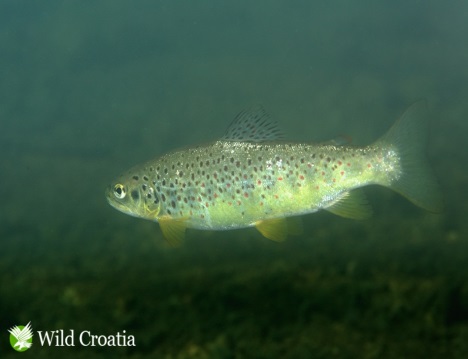 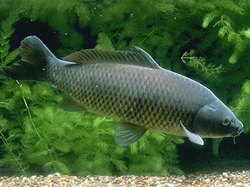 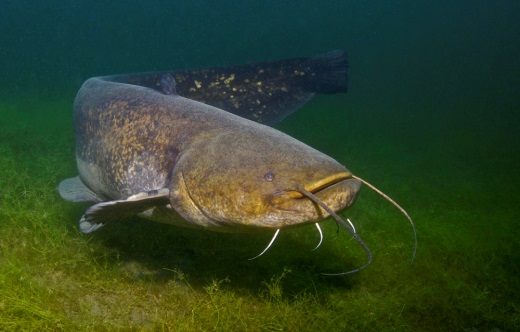 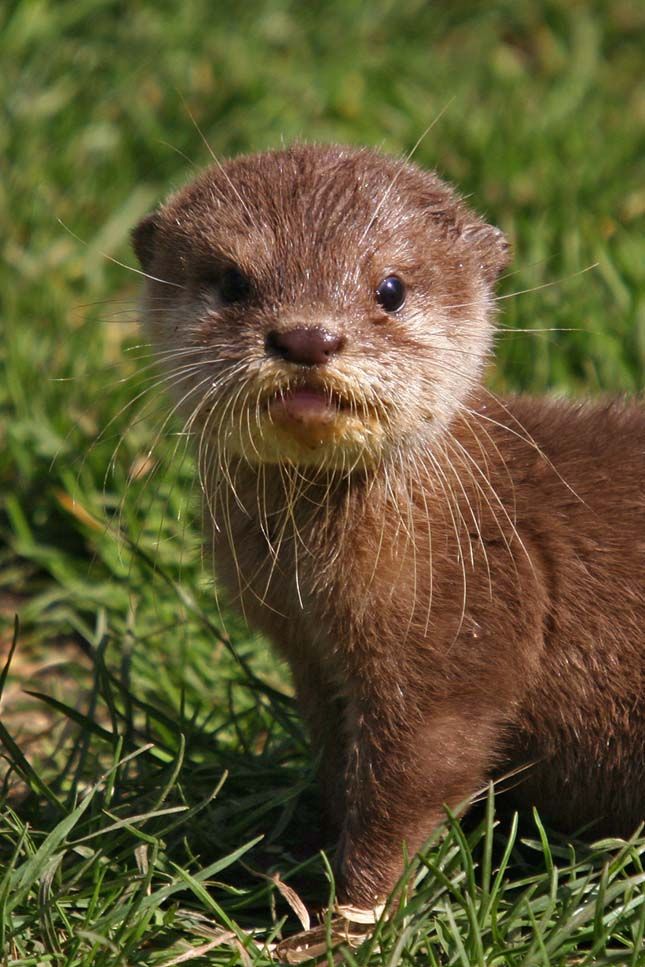 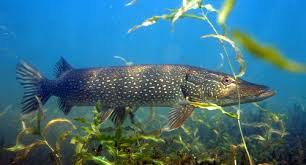 VODE STAJAĆICE I ŽIVI SVIJET U NJIMA
VODE STAJAĆICE-miruju,ne otječu
LOKVE  I BARE redovito ili povremeno presušuju,voda je u njima slatka
MOČVARE ne presušuju,voda je slatka,ali može biti i slankasta
JEZERA mogu biti prirodna i umjetna,slatkovodna,ali i slana
  




               BARA                                 MOČVARA                                   JEZERO



                       RIBNJAK
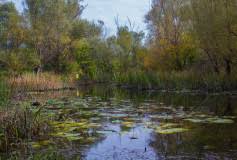 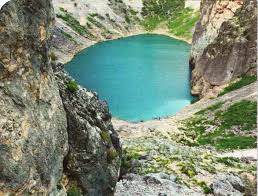 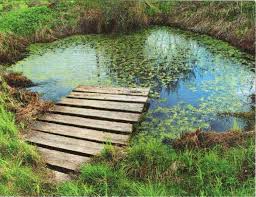 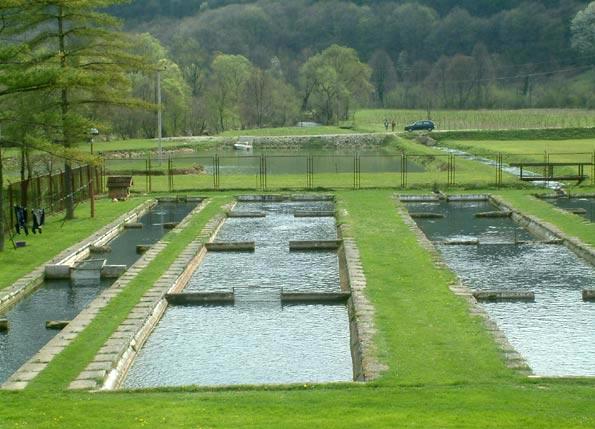 BILJKE UZ VODE STAJAĆICE
UZ OBALU RASTU TRSKA,ROGOZ,MOČVARNA PERUNIKA
NA POVRŠINI VODE PLIVAJU CVJETOVI I LISTOVI LOPOČA





               TRSKA                                       ROGOZ
        


                LOPOČ                                                                         
                                                                                                                      PERUNIKA
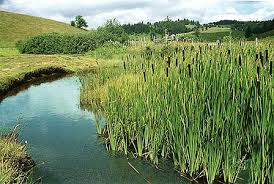 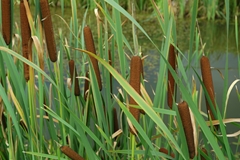 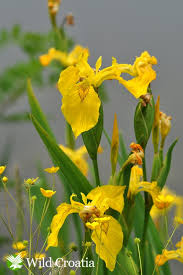 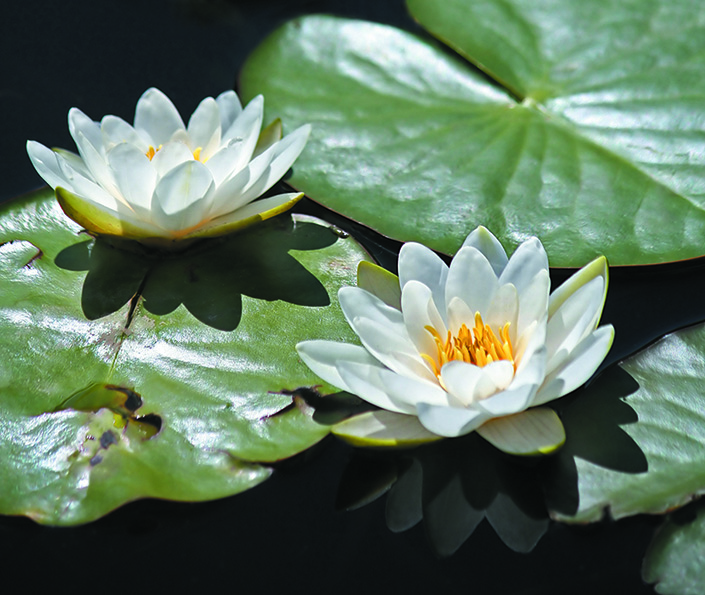 ŽIVOTINJSKI SVIJET VODA STAJAĆICA
NAJPOZNATIJA ŽIVOTINJA JE ŽABA
OSTALE ŽIVOTINJE: PUŽ BARNJAK,ZMIJA BJELOUŠKA,ŠARAN,SOM,ŠTUKA
PTICE MOČVARNICE SU DIVLJA PATKA,ČAPLJA I RODA




                  ŽABA                                    BJELOUŠKA                              PUŽ BARNJAK






                    RODA                                      DIVLJA PATKA             ČAPLJA
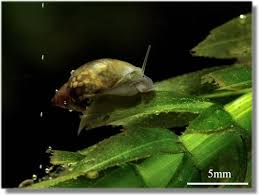 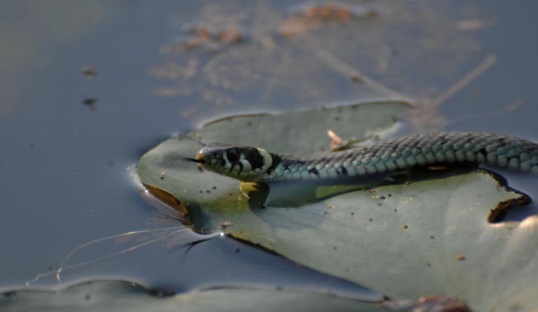 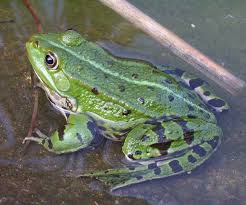 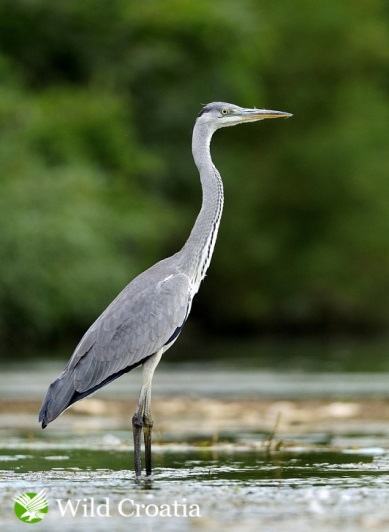 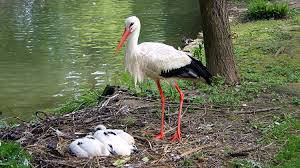 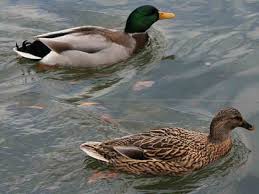 JADRANSKO MORE
NJEGOVA OBALA IMA MOGO ZALJEVA,UVALA I POLUOTOKA
NA MORU JE VELIKI BROJ OTOKA I OTOČIĆA
OTOK JE DIO KOPNA OKRUŽEN SA SVIH STRANA MOREM(KRK,CRES,RAB)
POLUOTOK JE DIO KOPNA KOJI SE JEDNOM STRANOM DRŽI KOPNA,A OSTALE STRANE MU OKRUŽUJE MORE( ISTRA,PELJEŠAC)
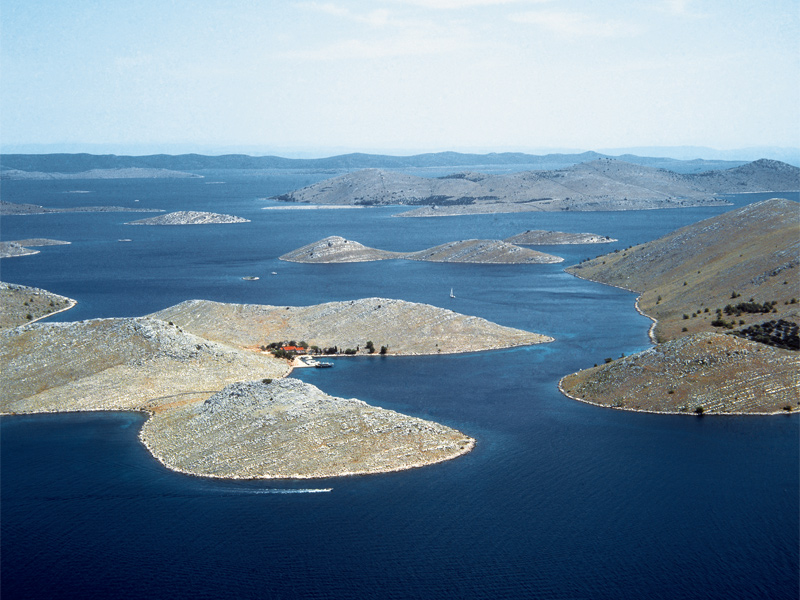 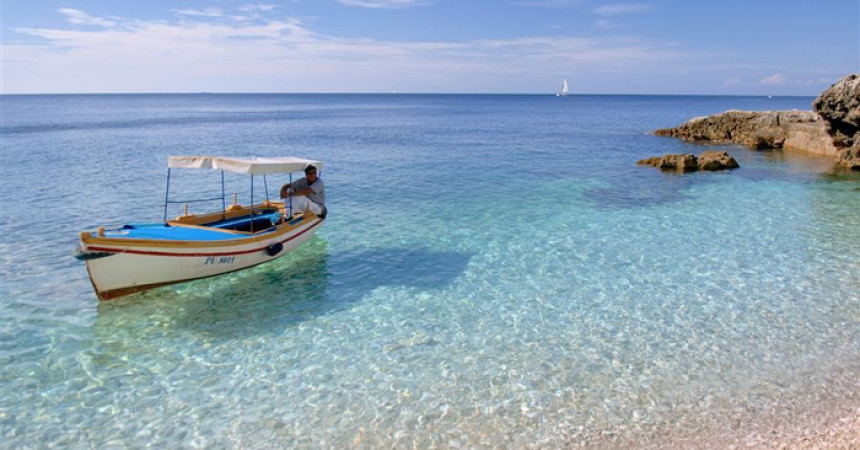 ŽIVI SVIJET U JADRANSKOM MORU
U NJEMU ŽIVE ALGE,MNOGI PUŽEVI,ŠKOLJKAŠI,RAKOVI I RAZLIČITE VRSTE RIBA.
U MORSKIM PLIĆACIMA U KOJIMA RASTE ALGA MORSKA SALATA MORE JE ONEČIŠĆENO
JESTIVI ŠKOLJKAŠI SU: DAGNJE,KAMENICE I PRSTACI
U MRAČNIM ŠPILJAMA KRIJU SE HOBOTNICE




 
         PRSTACI                                  DAGNJE                                 KAMENICE
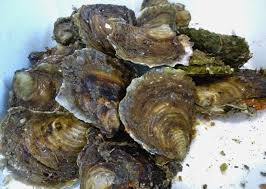 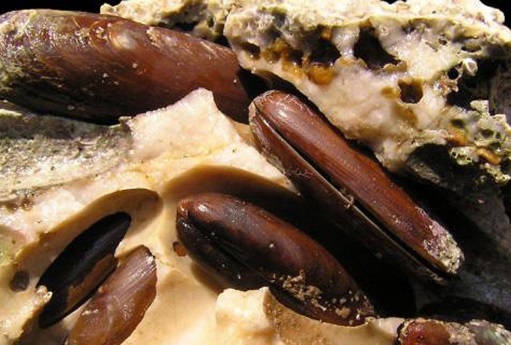 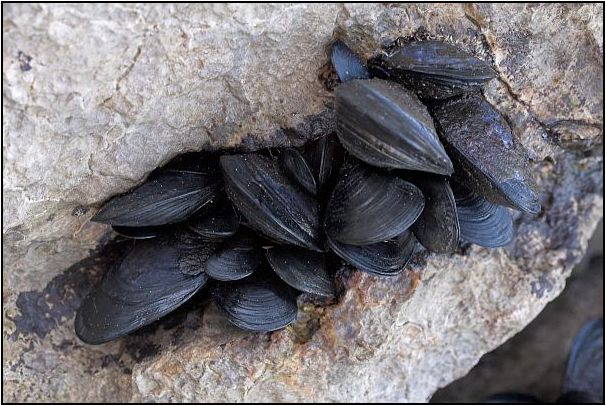 RIBE
U PLAVU RIBU UBRAJAMO  PAPALINE,SRDELE, SKUŠE
U BIJELU RIBU UBRAJAMO ŠKARPINU, LUBIN,ZUBATAC ,LIST               
         




                     SRDELE                                                     ŠKARPINA
                     SKUŠE                                                        ZUBATAC
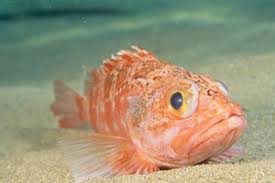 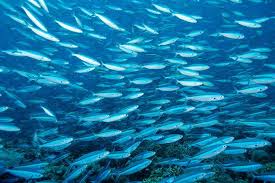 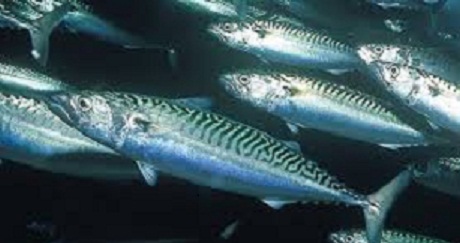 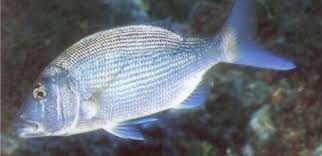 GALEB KRUŽI NAD MOREM VREBAJUĆI SVOJ PLIJEN-RIBU
U JADRANSKOM MORU ŽIVE I DUPINI ILI BRZE PLISKAVICE
SREDOZEMNA MEDVJEDICA( morski čovik,adrijana) zaštićena je kao velika rijetkost.





                      GALEB                                                            DUPIN
                                        SREDOZEMNA MEDVJEDICA
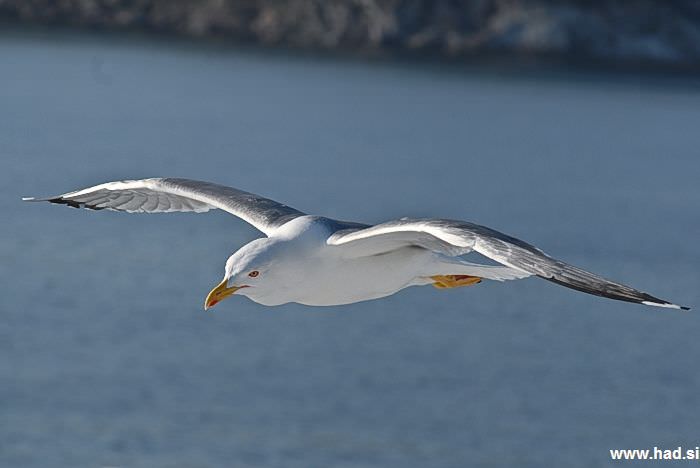 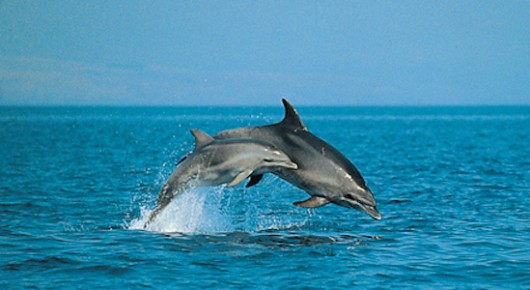 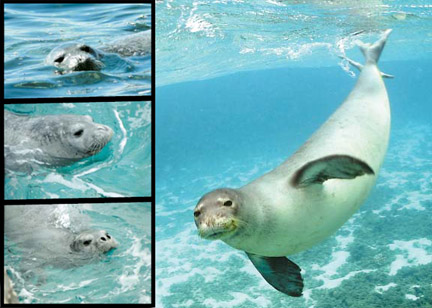 BILJNI SVIJET UZ MORE
RASTU BILJKE KOJE IMAJU TVRDO,KOŽNATO I VAZDAZELENO LIŠĆE.
PROLJETNO POVRĆE SU ŠPAROGE
LJUDI UZGAJAJU MASLINE(ULJE) I SMOKVE





                       ŠPAROGE                                                       MASLINE
                                                      SMOKVE
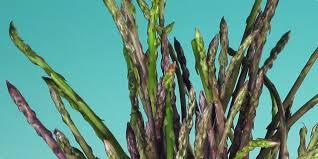 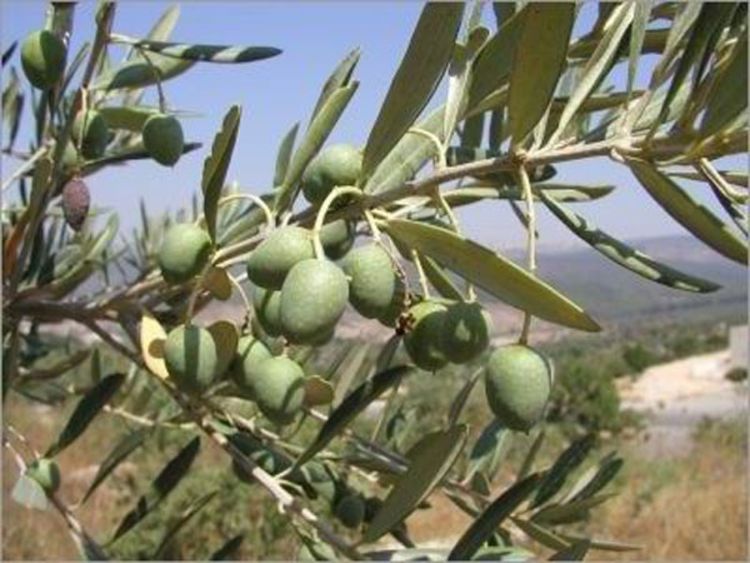 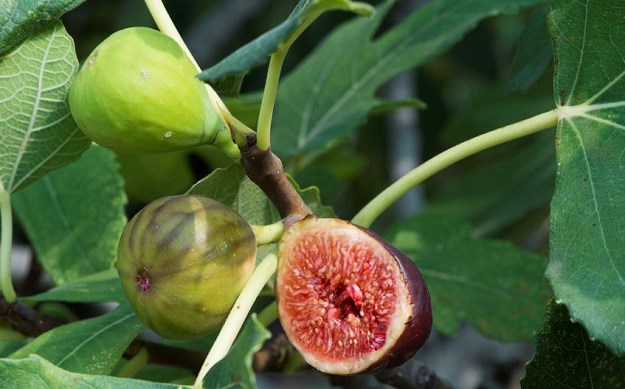